VLEH WORKSHOP
HOW I USE WHAT I LEARNED AT THE TRAINING
My name is Ana Yakimova.

	Some of the most exciting things in my live are my school activities in teaching and working with students. My major field is Information Technologies.
From 3th to 9th of April, 2011 I took part in the workshop - Virtual Library for promoting the European heritage organized by EDUNET in Craiova, Romania.
During these six days I was able to learn a lot exactly in the area I work:

I improved my techniques in handling text and graphics.
I learned a novel way of creating Web sites which was absolutely new for me.
I teach Information Technology at The National Trade and Banking High School in Sofia.

	The National Trade and Banking High School is the largest economic high school in Bulgaria. It was founded in 1912 and trains more than 1200 students.
When I returned to Bulgaria, I used what I learned in the workshop to create the site:

it-exercises.wikispaces.com
Translation of the page:

Here you can find some examples of the exercises I use in my IT classes at The National Trade and Banking High School.
The tasks were developed in different versions and are suitable for teachers and students.
These exercises were useful for the subjects without suitable books.

For example
‘Functions in Excel’ in
it-exercises.wikispaces.com
1
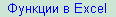 Translation of the page:

Functions in ET. Using function IF (if.xls)
In this task you will find seven options for the estimated cost of a bus fare.

An additional problem with using functions in Excel (statistics.xls)
Task with increasing difficulty. The file contains five versions ready for printing.
2
In some pages students published results of their work over different tasks.

For example: 
‘Projects 8th grade - APPLE’ in 
it-exercises.wikispaces.com
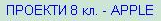 Translation of the page:

Students in 8th grade represent the history of the APPLE company in their presentations and Web-sites.
Formatting in wikispace also helped me to fill the contents in the school site – tidy and with color. 

For example:
http://ntbg.bg/?p=pou in
ntbg.bg
3
Translation of the page:

There are published some students’ sites.
In ‘Information Technologies in 9th grade’ we have six-hours module named ‘Graphics’ where we have to choose what software to teach on.

	I chose PhotoScape – the application which I learned in VLEH workshop.
4
Besides that, a month ago I showed my 12 years old daughter how to use PhotoScape. 

	She was very proud.
5
In Media-2001, educational center where I work as a trainer:

	I suggested to start a program of thirty-hours course named - ‘Web applications’. I intend to  utilize subjects from the VLEH workshop.

	They will publish it on their site at the beginning of October.
Next
In Association of Parents of Hearing Impaired Children, I participate in projects designed for  children and adults.

	I am going to suggest to them the same program as a continuing education of the previous students or as a new course.
Next
In The National Trade and Banking High School:

	I am going to continue with using Wikispace and editing graphics with PhotoScape. 

	Since this year I am going to lead classes in certain subjects for the first time, everything I learned in VLEH workshop will be of great benefit.
Next
And one more thing about benefit of VLEH workshop:On October 13th I have an exam to acquire my professional degree in Department of information and development of teachers at the Sofia University. 

	So I believe that the knowledge acquired at the workshop will be of great benefit.
During the VLEH workshop in the classroom and at educational tours in Craiova I had the opportunity to raise my language skills.
	To continue to improve my English, I enrolled in a language course at ‘Astony’ educational center. Course starts on Sept. 2nd.
I would like to add that I am extremely happy for the reason that I learned a lot in the area I work on daily basis and also exchanged experiences with colleagues from other European countries.

	And I found a lot of new friends.
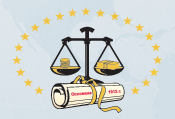 National Trade and Banking High School
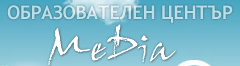 Educational center Media-2001
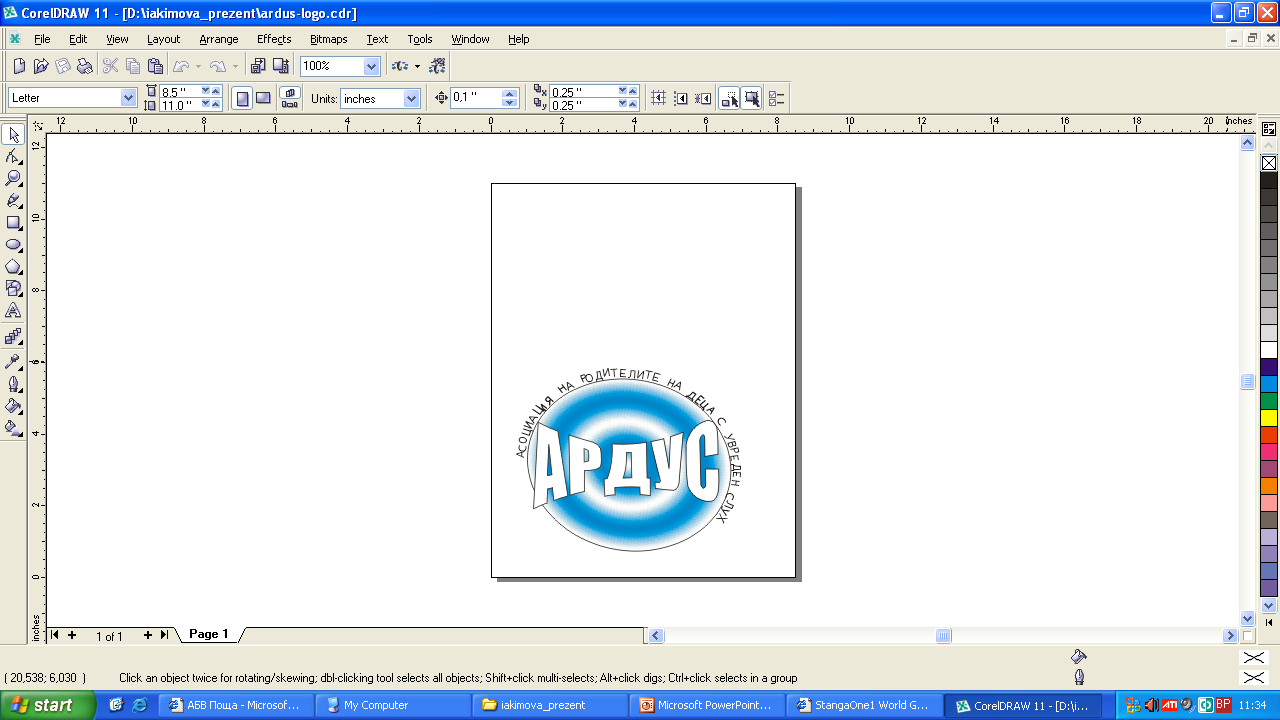 Association of Parents of Hearing Impaired Children
THE LIST OF MY ORGANISATIONS
THANK YOU FOR YOUR ATTENTION, FOR EVERYTHING YOU HAVE TAUGHT ME AND FOR FRIENDSHIP
yours Ana Yakimova
ani_iakimova@abv.bg